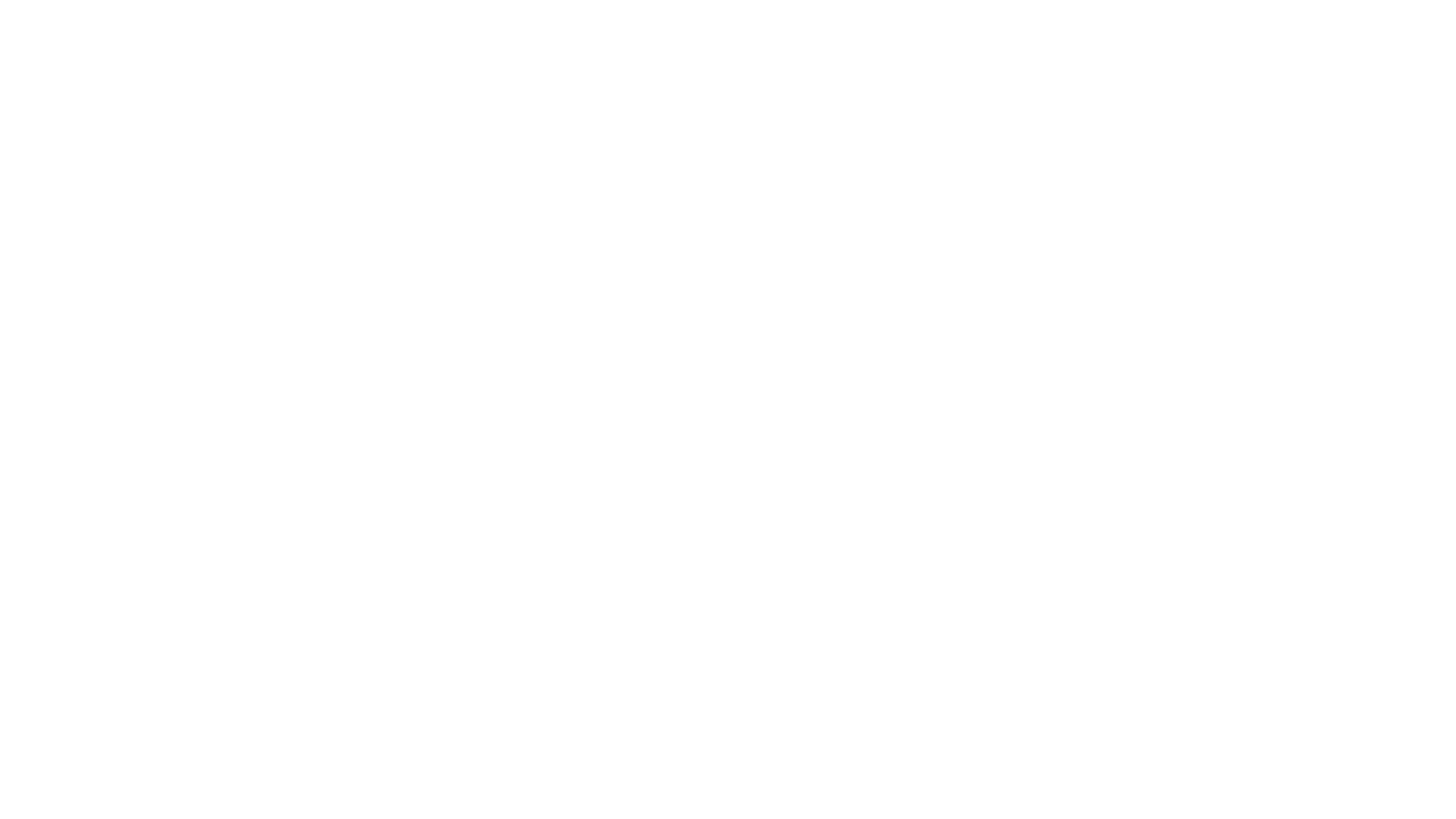 Farklı Kültürler
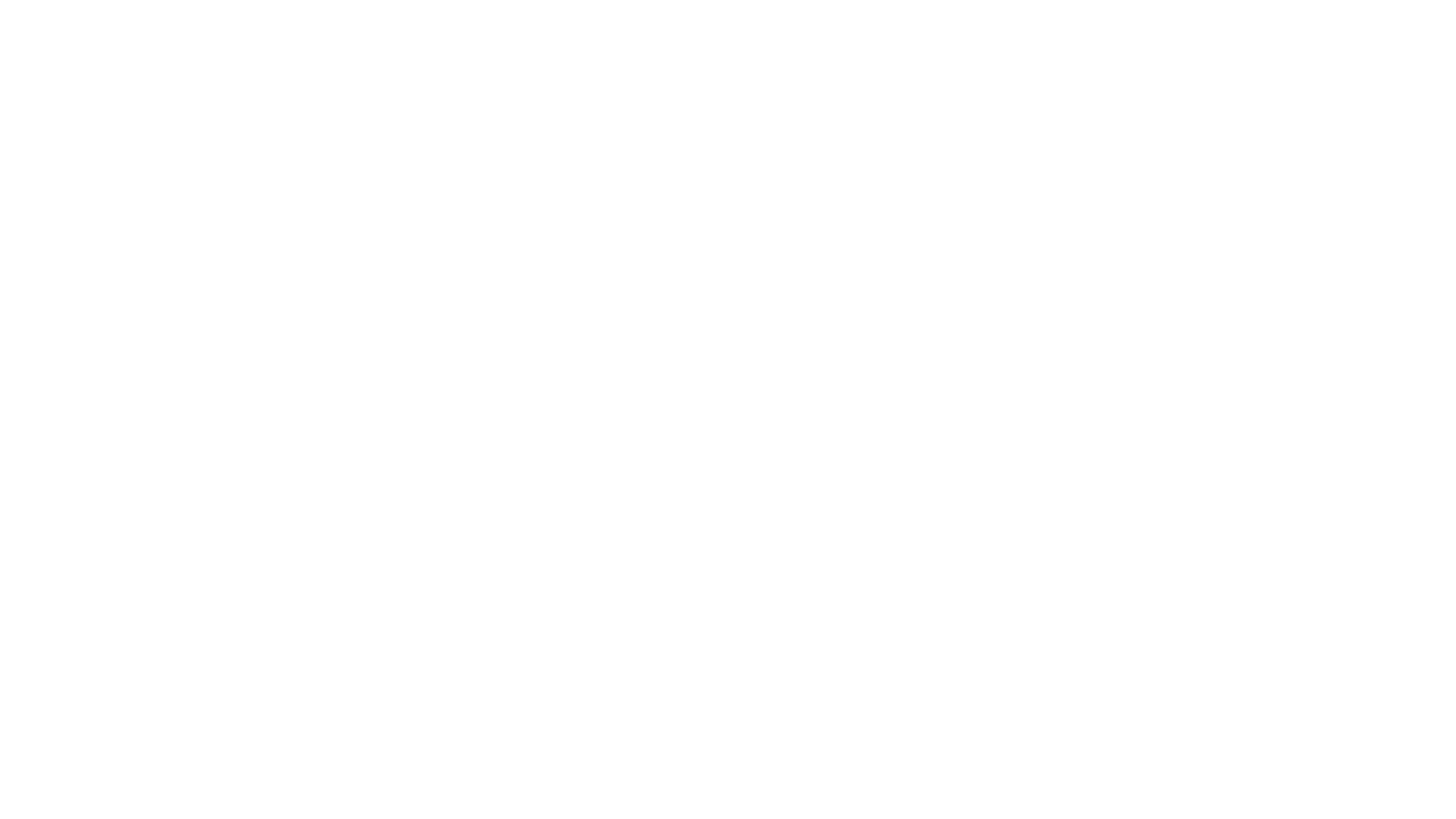 Farklı Kültürler
Üzerinde yaşadığımız dünya sadece bir ülkeye ait değil. Dil, din, renk, kültür ve daha birçok farklılıklarımızla biz insanlar bu dünyayı paylaşıyoruz. 
Göç: İnsanların ekonomik, sosyal, siyasi ve doğal nedenlerle yer değiştirmesine denir. 
** Göçler zorunlu ve isteğe bağlı olarak yapılır.
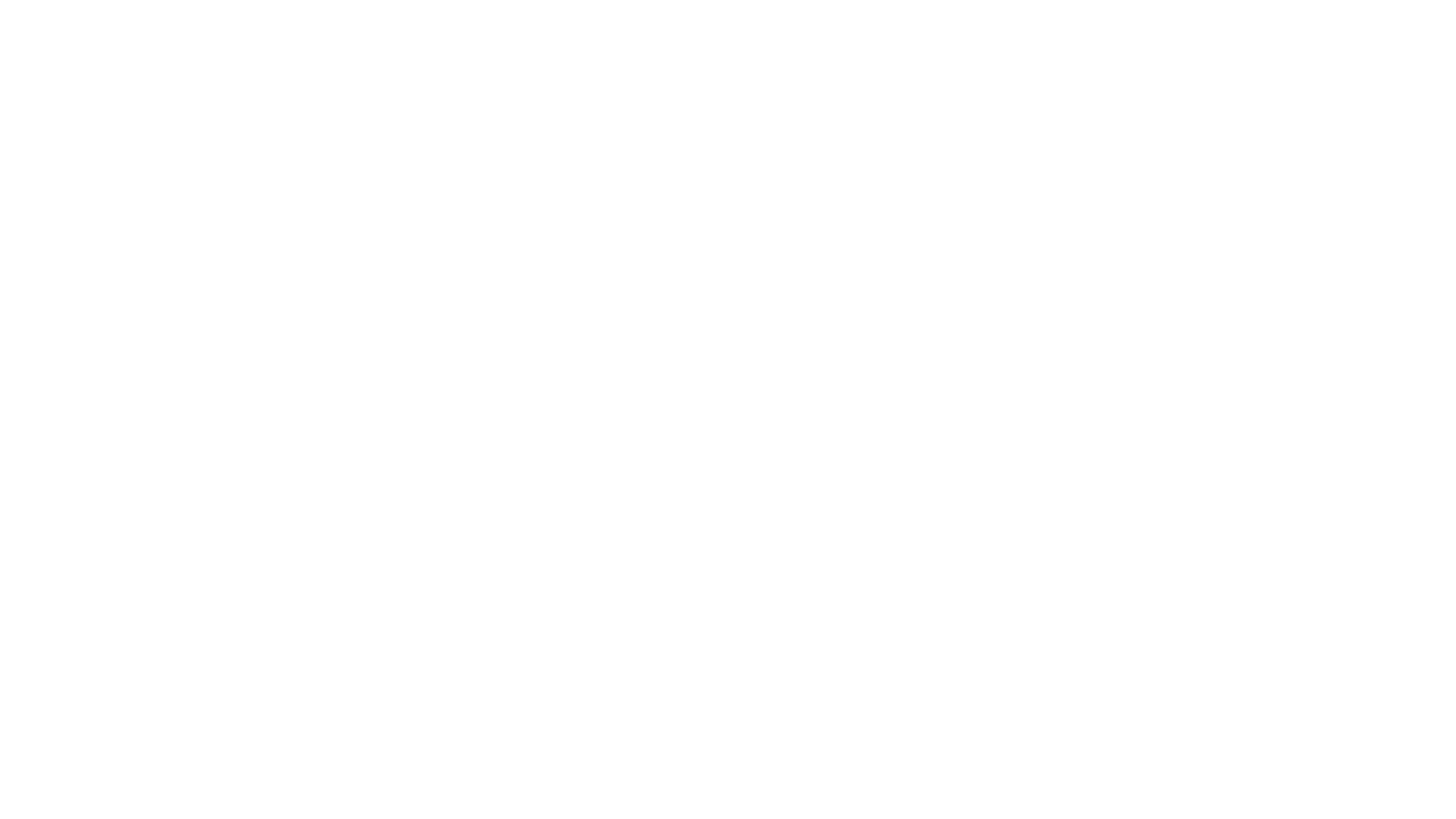 Göçler
Zorunlu Göç: Bir ülkede yaşayan insanların çişitli sebeplerden dolayı kendi istekleri dışında başka bir ülkeye gitmesine denir.
Örnek: Suriye'deki savaştan kaçıp Türkiye'ye gelen kişiler buna örnektir.
       İsteğe Bağlı Göç: İnsanların bulundukları ülkeyi kendi istekleriyle terk
etmesine denir.
      Örnek: Aziz Sancar'ın Amerika'daki bir üniversitede çalışması buna örnektir.
Başka ülkelerden gelip ülkemizde yaşayan insanların;
Geleneksel kıyafetleri
Yöresel yemekleri
Konuştukları dil ve
Kültürel özellikleri farklı olabilir
Farklılıklara rağmen bu insanlara;
Saygı göstermeli ve
Hoşgörülü davranmalıyız.
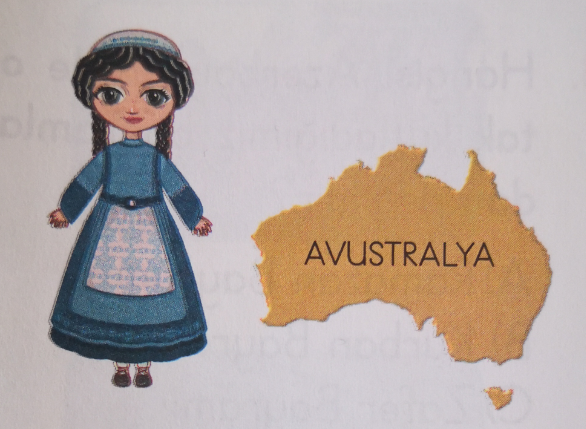 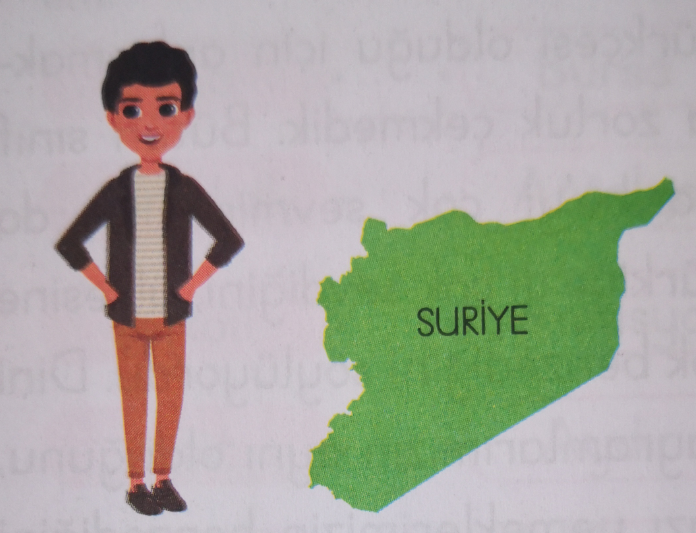 Merhabalar, ben dokuz yaşındayım. Kangurular ülkesi olan Avustralya’nın Sidney şehrinde yaşıyorum. 
Kitap okumayı, oyun oynamayı, dans etmeyi ve resim yapmayı seviyorum.
Merhabalar benim adım Mahmut. Ben 9 yaşındayım Suriye’nin Halep şehrinde yaşıyorum.
Kitap okumayı, oyun oynamayı, keman çalmayı ve resim yapmayı seviyorum
Ortak Özellikleri :
Kitap okumak ,
ve resim yapmaktır.
oyun oynamak